Квадратный трёхчлен
и его корни
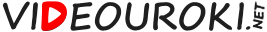 Квадратный трёхчлен
Значение переменной,
при котором
многочлен равен нулю,
называют
корнем многочлена.
Старший коэффициент
Свободный
член
Второй
коэффициент
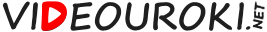 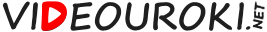 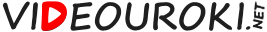 Найдите корни квадратных трёхчленов:
1
1
0
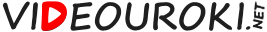 Докажите, что из всех
прямоугольников с периметром 20 см
наибольшую площадь имеет квадрат.
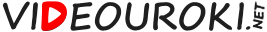 Выделение квадрата двучлена
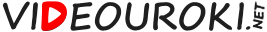 Выделение квадрата двучлена.
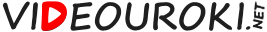